Lecture 10: Fracturing Fractals
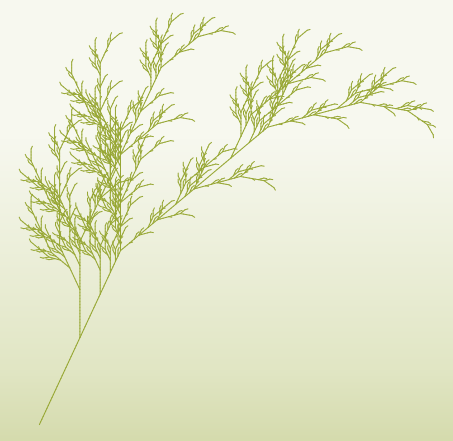 cs1120 Fall 2009
David Evans
http://www.cs.virginia.edu/cs1120
1
Menu
Problem Set 2
Mapping Lists
Problem Set 3
2
Problem Sets
Not just meant to review stuff you should already know
Get you to explore new ideas
Motivate what is coming up in the class
The main point of the PSs is learning, not evaluation
Don’t give up if you can’t find the answer in the book (you won’t solve many problems this way)
Do discuss with other students
Do get help from Help Hours and Office Hours
3
PS2: Question 3
Why is
   (define (higher-card? card1 card2)
      (> (card-rank card1) (card-rank card2)
better than
   (define (higher-card? card1 card2)
      (> (car card1) (car card2))
?
Data Abstraction: to understand more complex programs, we need to hide details about how data is represented and think about what we do with it.
4
PS2: Question 8, 9
Predict how long it will take
Identify ways to make it faster
Most of next week and much of many later classes will be focused on how computer scientists predict how long programs will take, and on how to make them faster.
5
Question 7 (“Gold Star” answer)
(define (find-best-hand hole-cards community-cards)
   (car (sort (possible-hands hole-cards community-cards))
                   higher-hand?))
How can we do better?
6
Hmmm....
from last class:
(define (pick-minimizer f a b)
  (if (< (cf a) (cf b)) a b))
      
(define (find-minimizer f p)
  (if (null? (cdr p))
      (car p)
      (pick-minimizer f (car p) 
                                   (find-minimizer f (cdr p)))))
7
find-best
(define (find-best f p)
   (if (null? (cdr p)) 
        (car p)
 (pick-best f
   (car p) 
   (find-best f (cdr p)))))
(define (pick-best f a b)
  (if (f a b) a b))
8
find-best-hand
(define (find-best-hand hole-cards community-cards)
   (find-bestiest 
      (possible-hands hole-cards community-cards))
      higher-hand?))
Next week: how much better is this?
9
Mapping Lists
Define a procedure list-map that takes two inputs, a procedure and a list and produces as output a list whose elements are the results of applying the input procedure to each element in the input list. 		 (Example 5.4)
> (list-map square (list 1 2 3))
(1 4 9)
> (list-map (lambda (x) (* x 2)) (list 1 2 3 4))
(2 4 6 8)
> (list-map (lambda (x) (if (odd? x) (+ x 1))) (list 1 2 3 4))
(2 2 4 4)
10
list-map
(define (list-map f p)
    (if (null? p)
         null
         (cons (f (car p))
                    (list-map f (cdr p)))))
Equivalent to the built-in procedure map (except map can work on more than one list).
11
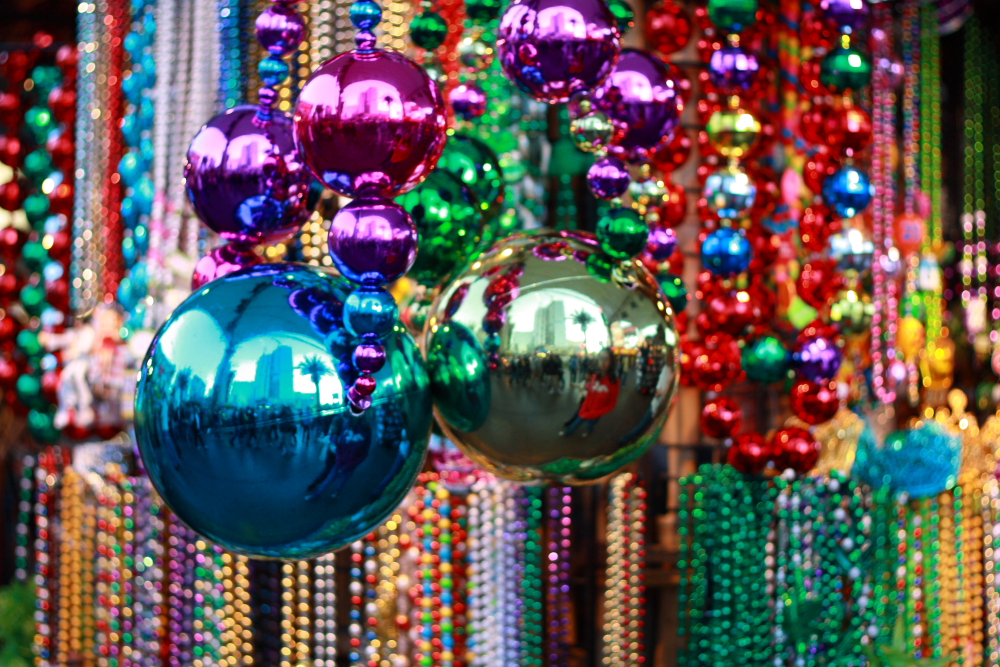 Charge
Don’t leave yet: will return PS2 and Quiz next
PS3 is due in one week
Help Hours tonight (6-8:30pm in Olsson 001)
Extra office hours tomorrow, 11am-noon
I’ll be away next week – lectures by Wes Weimer!
12
Returning PS2 and Quiz
Front
abc8a  … dwa2x
eab8d  … jsw8a
jta9nk … mz2h
os9e … wch9a
13